A Strategic Approach to IT Savings at UCLA Health
Michael Pfeffer, MD, CIO, UCLA Health
	Hal Bookbinder, Dir, IT Strategic Finance
UCLA Health IT
$4.1B, 4 hospitals, >170 clinic locations, 24,124 FTE.
IT: $200M Capital & Expense, 691 FTE.
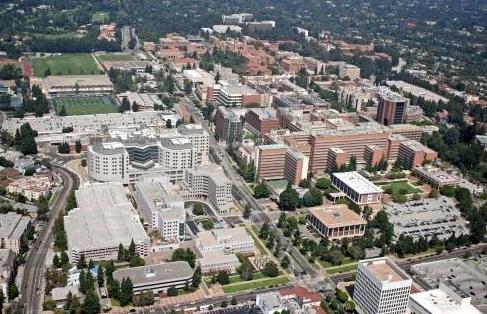 Ronald Reagan UCLA Medical Center
David Geffen School of Medicine at UCLA
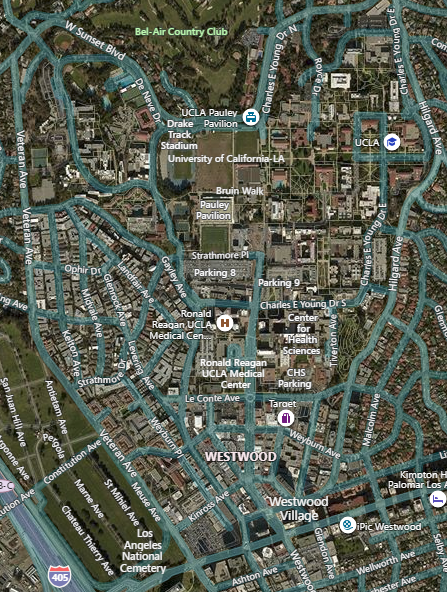 Resnick Neuropsychiatric Hospital at UCLA
UCLA Mattel Children's Hospital
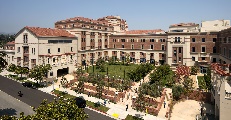 UCLA Medical
Center Santa Monica
UCLA Medical Plaza
UC Tech - 7/16/2019
UCLA Health IT
#2
Challenge #1
Run IT like a business
Deliver meaningful non-staff savings with no negative impact on product or service delivery.
Focus on the “value of IT” while managing to a stable or reduced “unit cost of IT”.
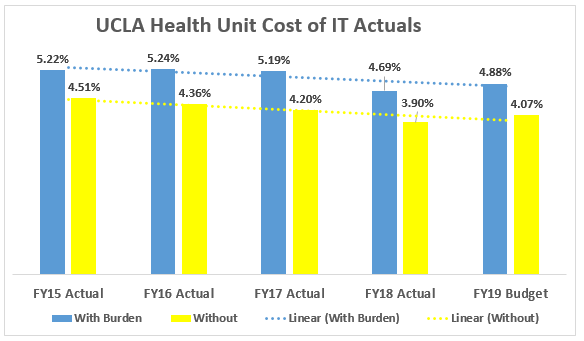 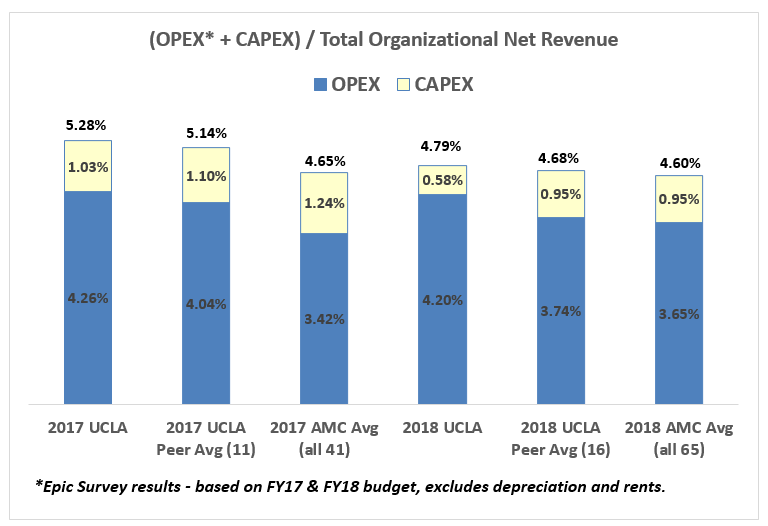 UC Tech - 7/16/2019
UCLA Health IT
#3
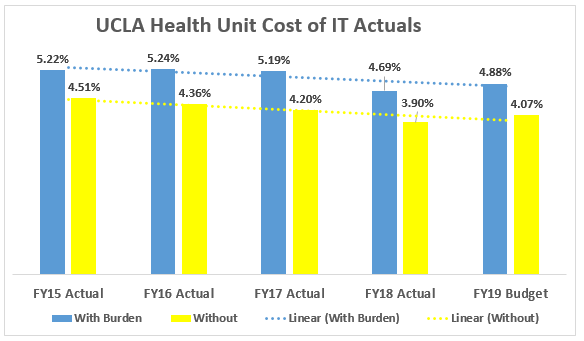 FY19 Prelim.
UC Tech - 7/16/2019
UCLA Health IT
#4
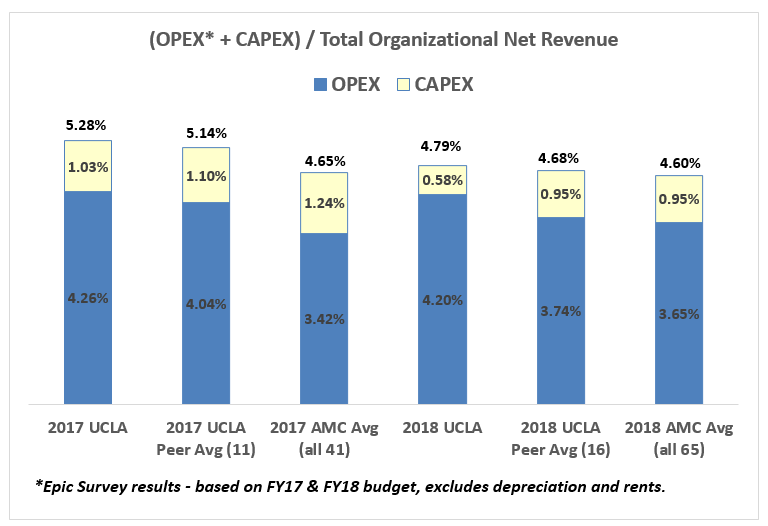 UC Tech - 7/16/2019
UCLA Health IT
#5
Challenge #2
IT leaders must deliver both technology and business excellence.
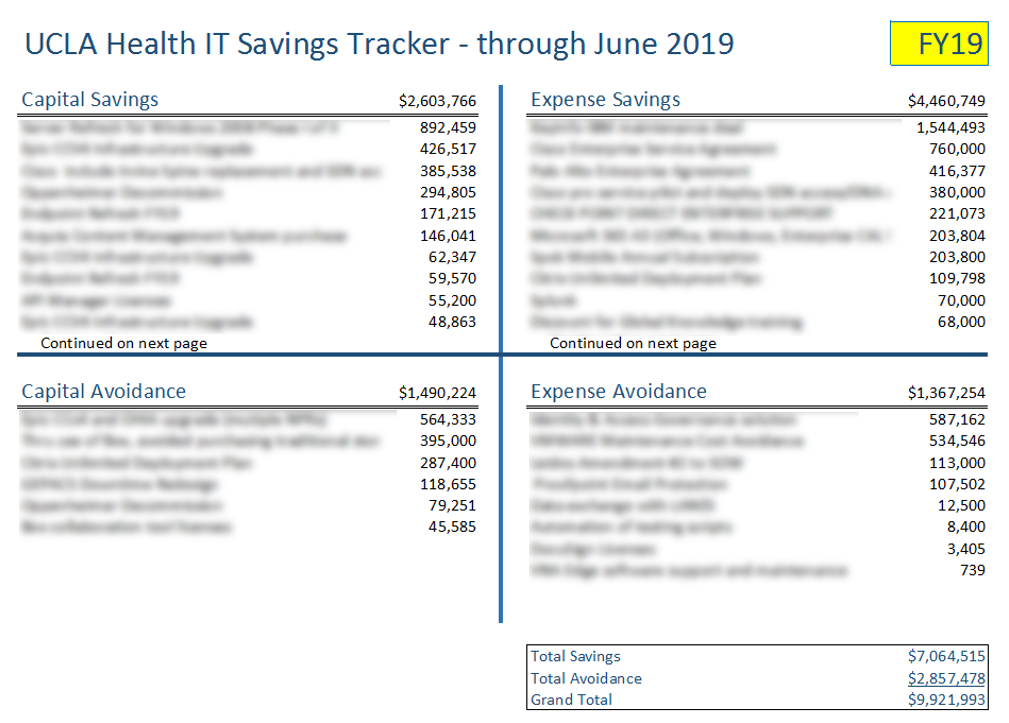 UC Tech - 7/16/2019
UCLA Health IT
#6
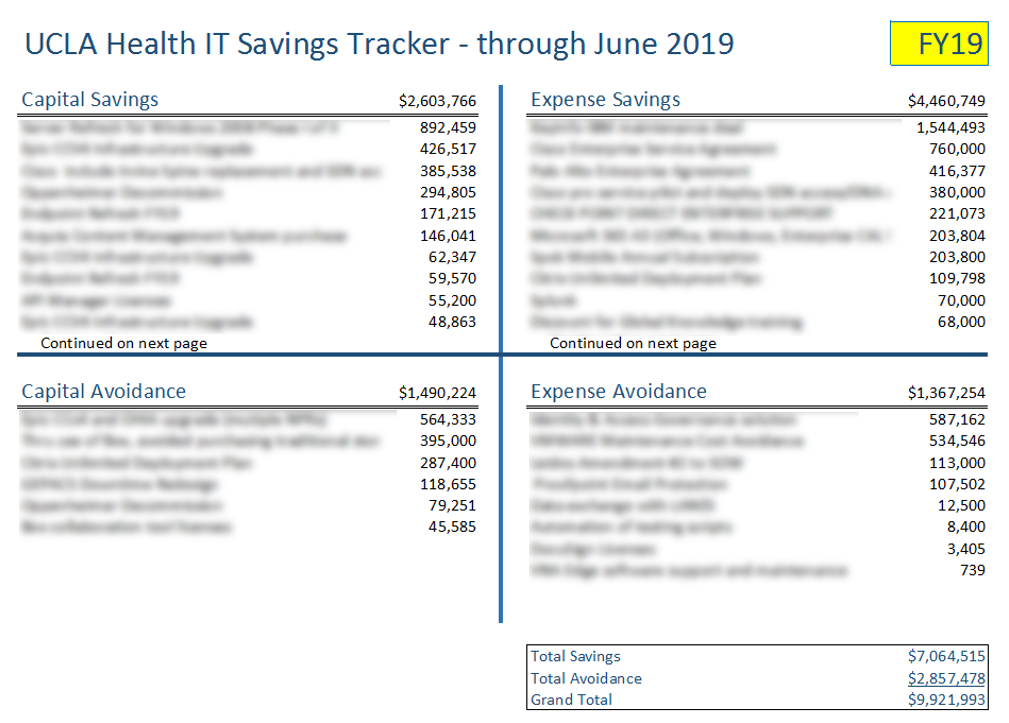 UC Tech - 7/16/2019
UCLA Health IT
#7
Traditional Approach
Rely on core financial team to drive savings
Generate savings through tight control/review.
Core team provides tools, training and disciplines.
Acquisitions
Financial Evaluations
Finance / Vendor Mgmt Team
Renewals
Negotiation
Vendor Analysis
RFP / RFI
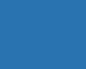 UC Tech - 7/16/2019
UCLA Health IT
#8
Problems with this approach
Limited expertise.
Ownership.
Bottlenecks.
Lead time.
UC Tech - 7/16/2019
UCLA Health IT
#9
Strategic approach
Cost management in IT Strategic Plan.
Line management ownership.
Train management in negotiation.
Track, encourage & recognize.
Finance team as expert advisors.
UC Tech - 7/16/2019
UCLA Health IT
#10
IT Strategic Plan 2017-2022
Objectives
Provide world class services & systems.
Ensure resiliency of IT infrastructure.
Be the best health IT department to work for.
Innovative delivery of care.
Innovative delivery of education and research.
Decrease unit cost of IT.

+ Goals, Strategies and Metrics for each
UC Tech - 7/16/2019
UCLA Health IT
#11
Setting Expectations andProviding Training
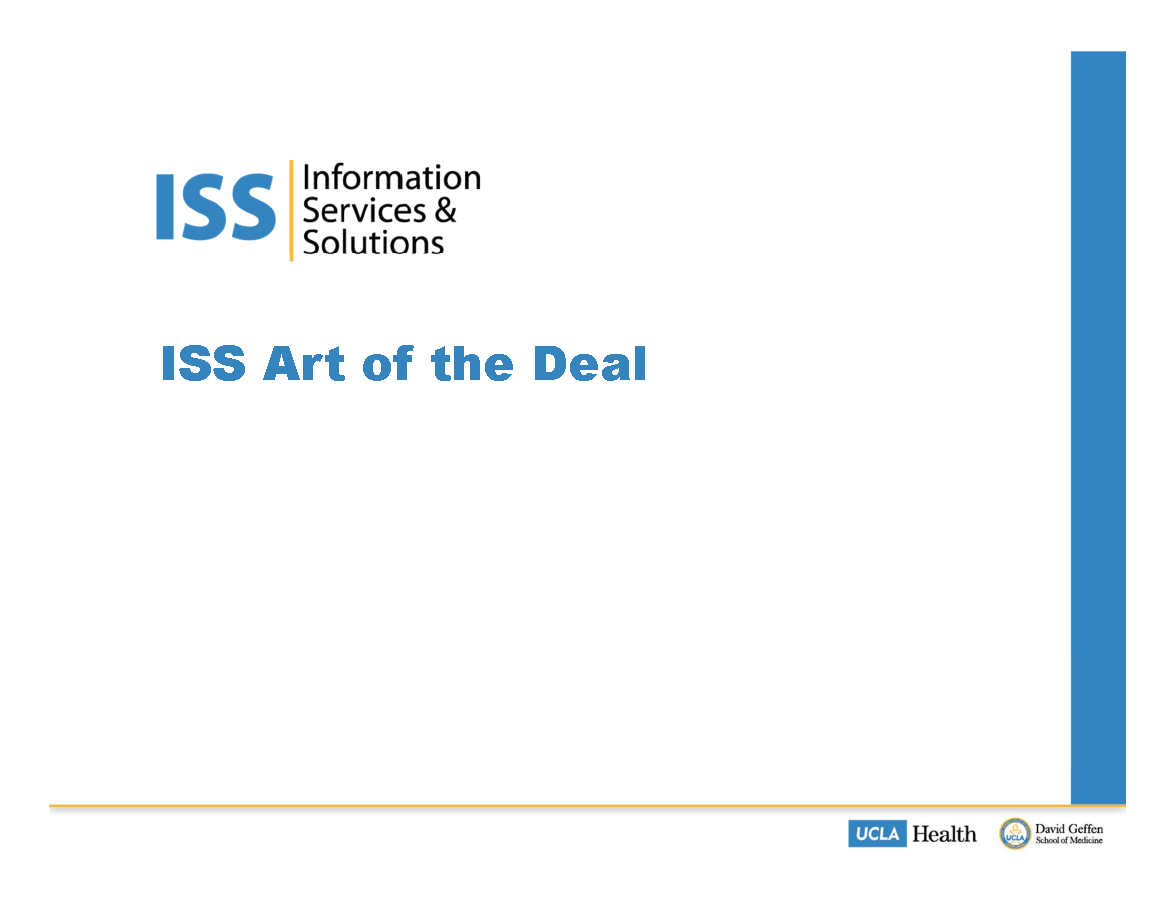 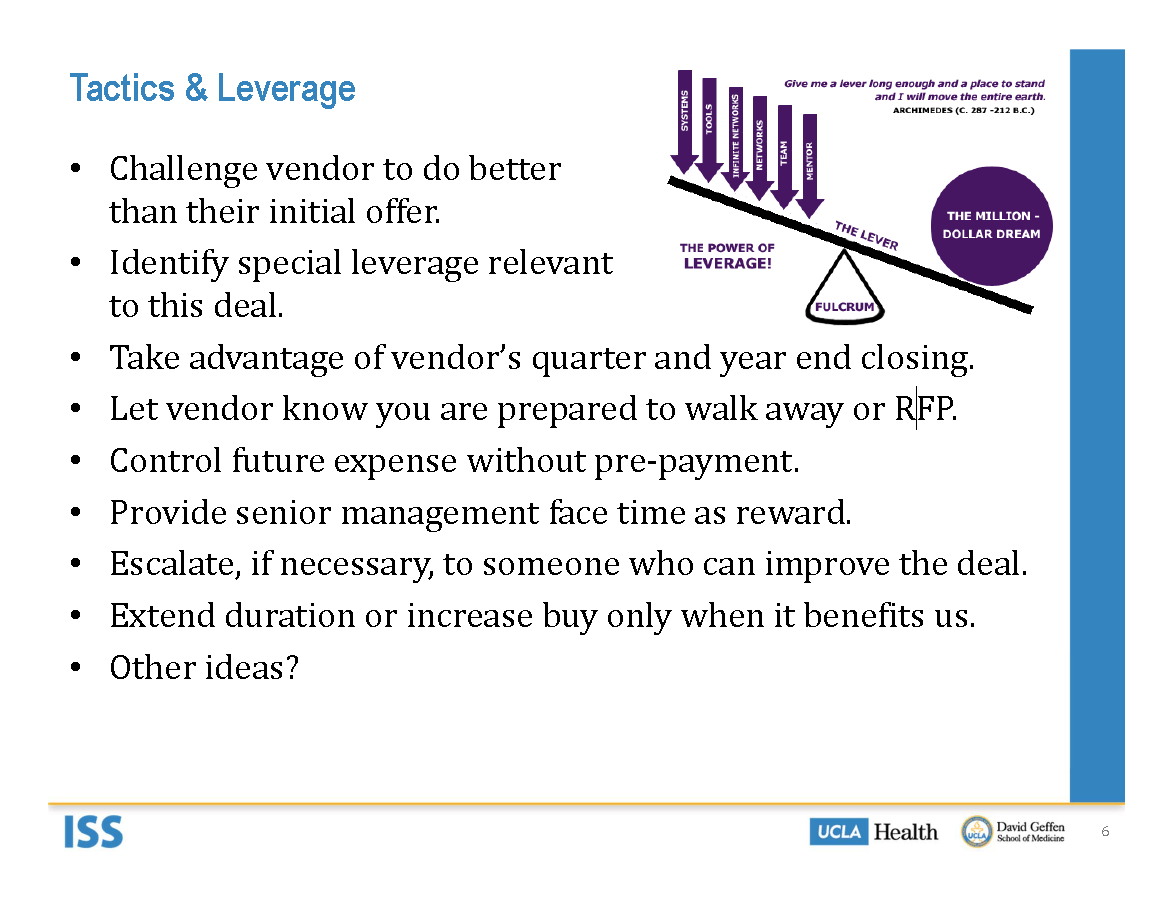 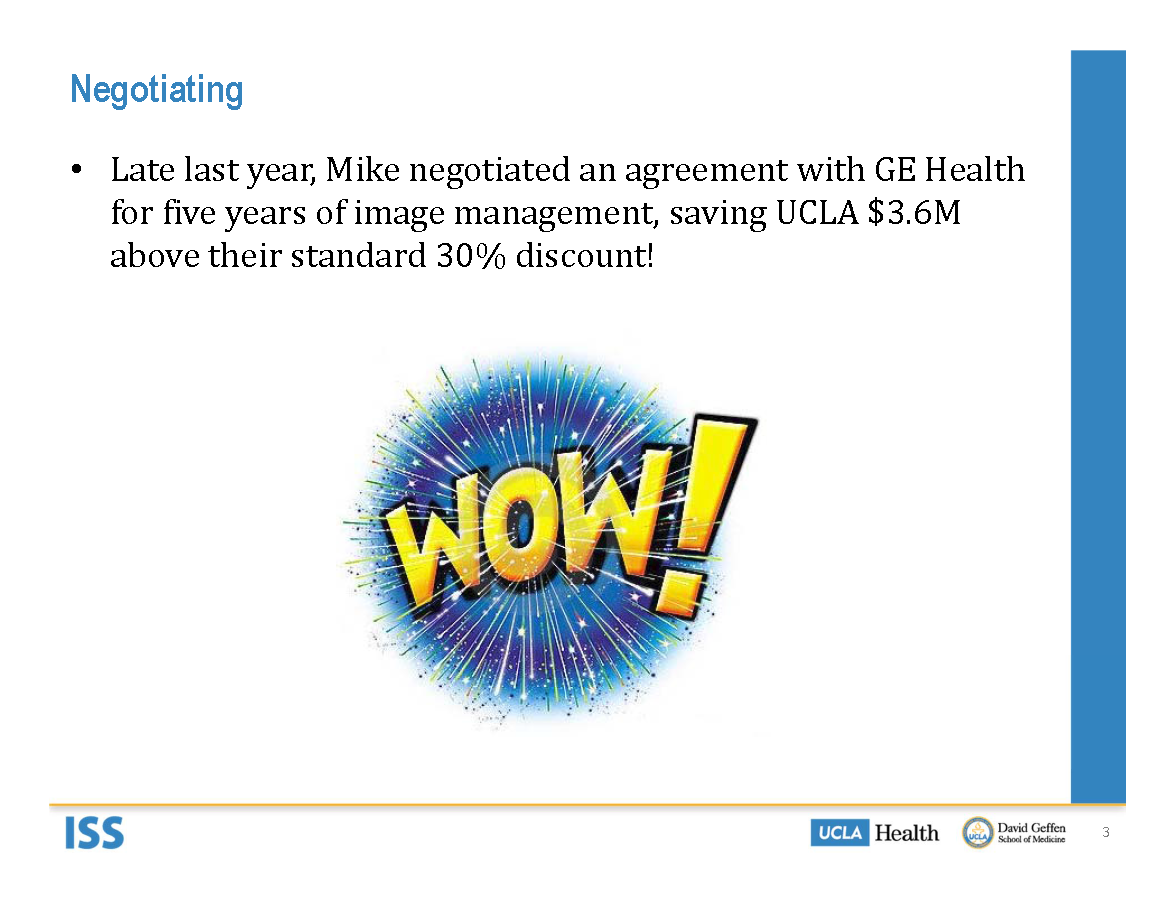 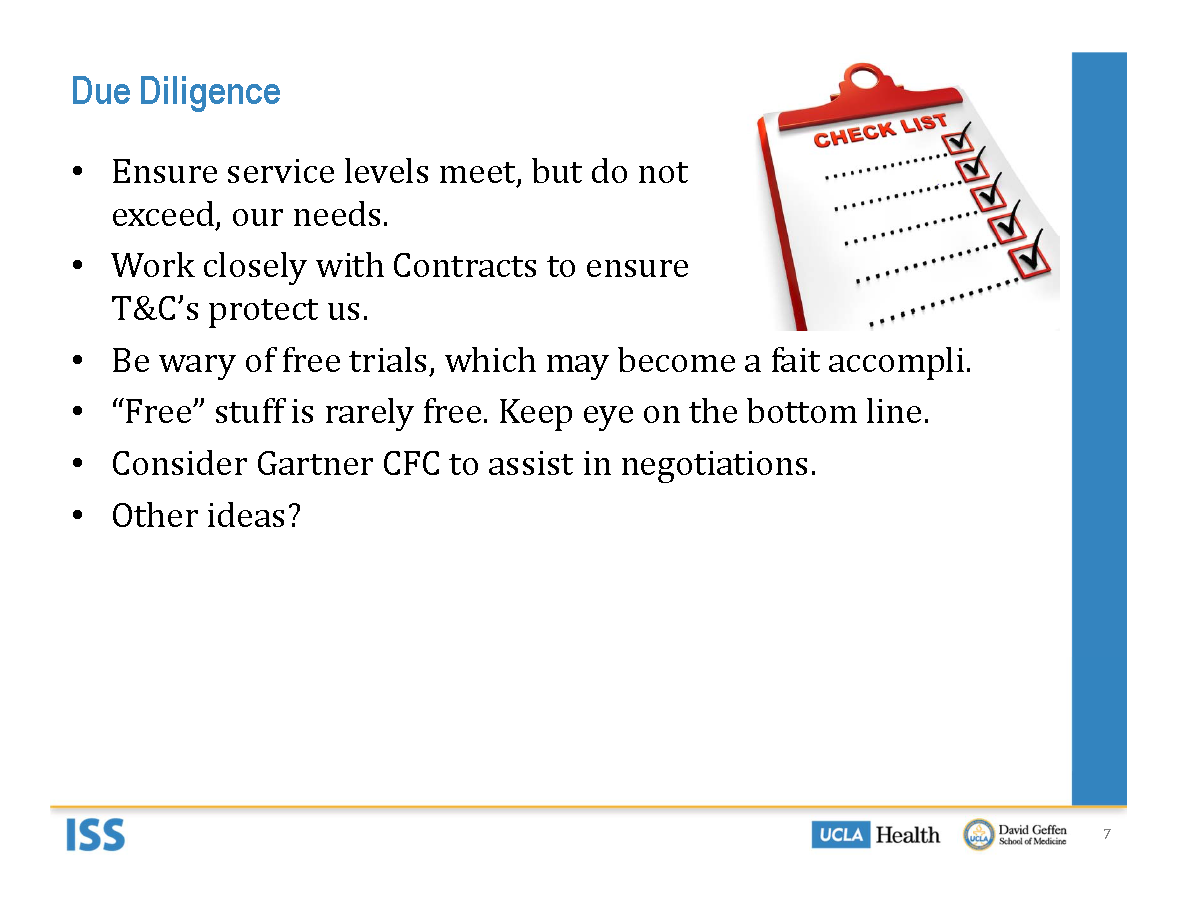 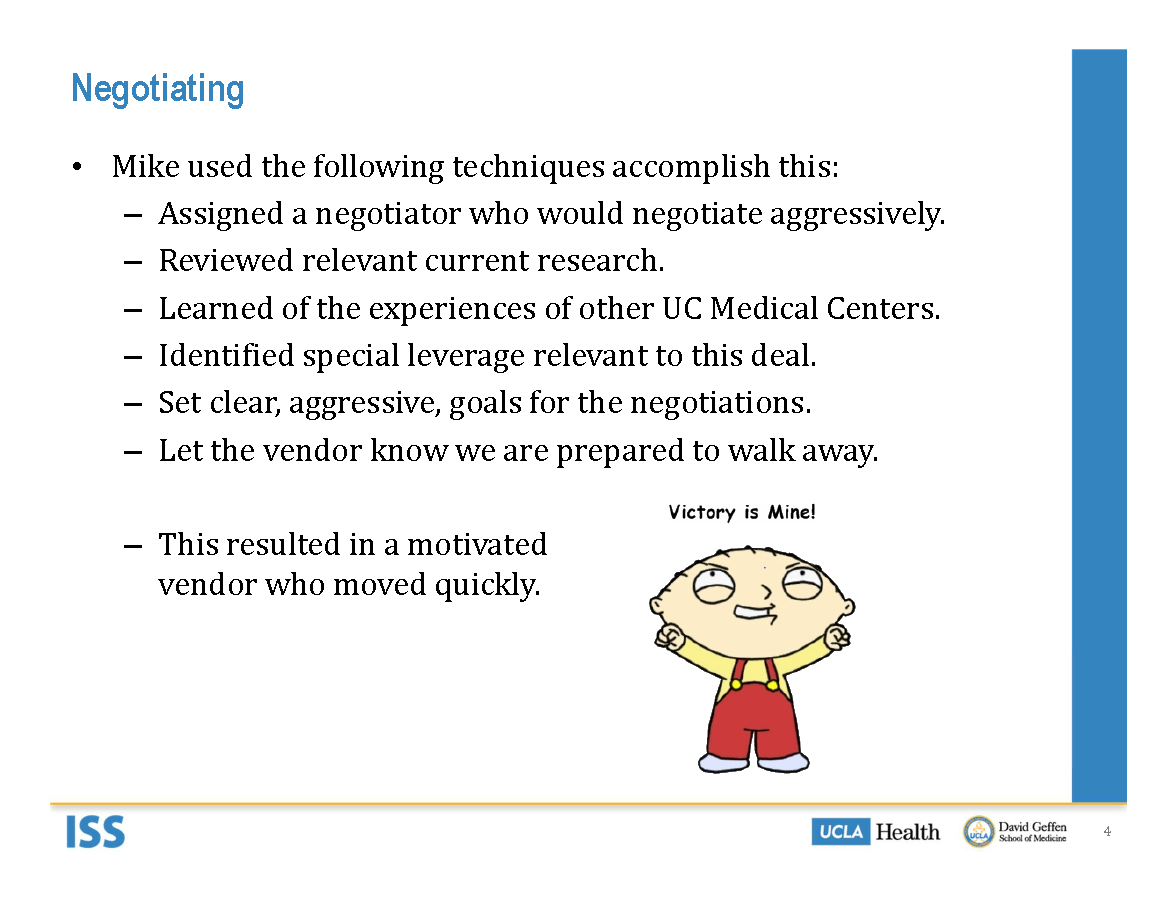 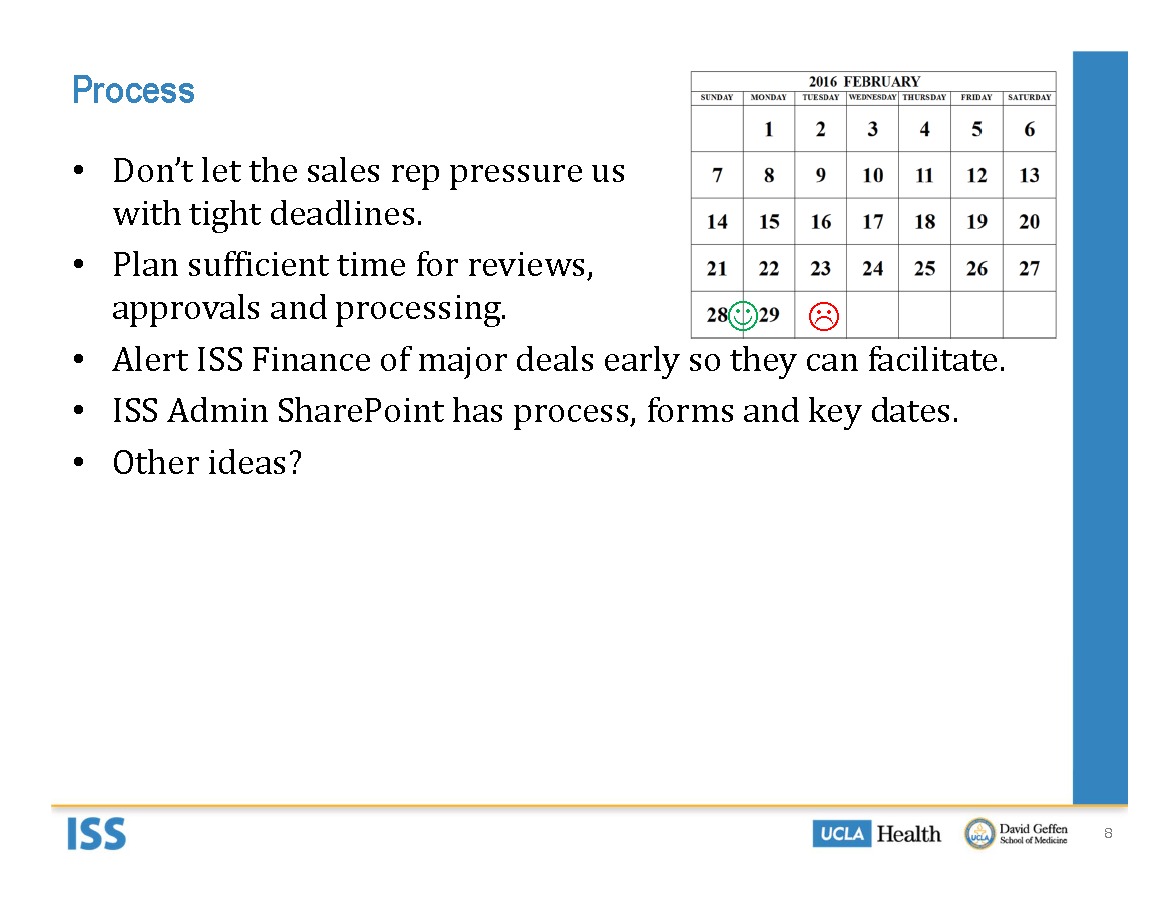 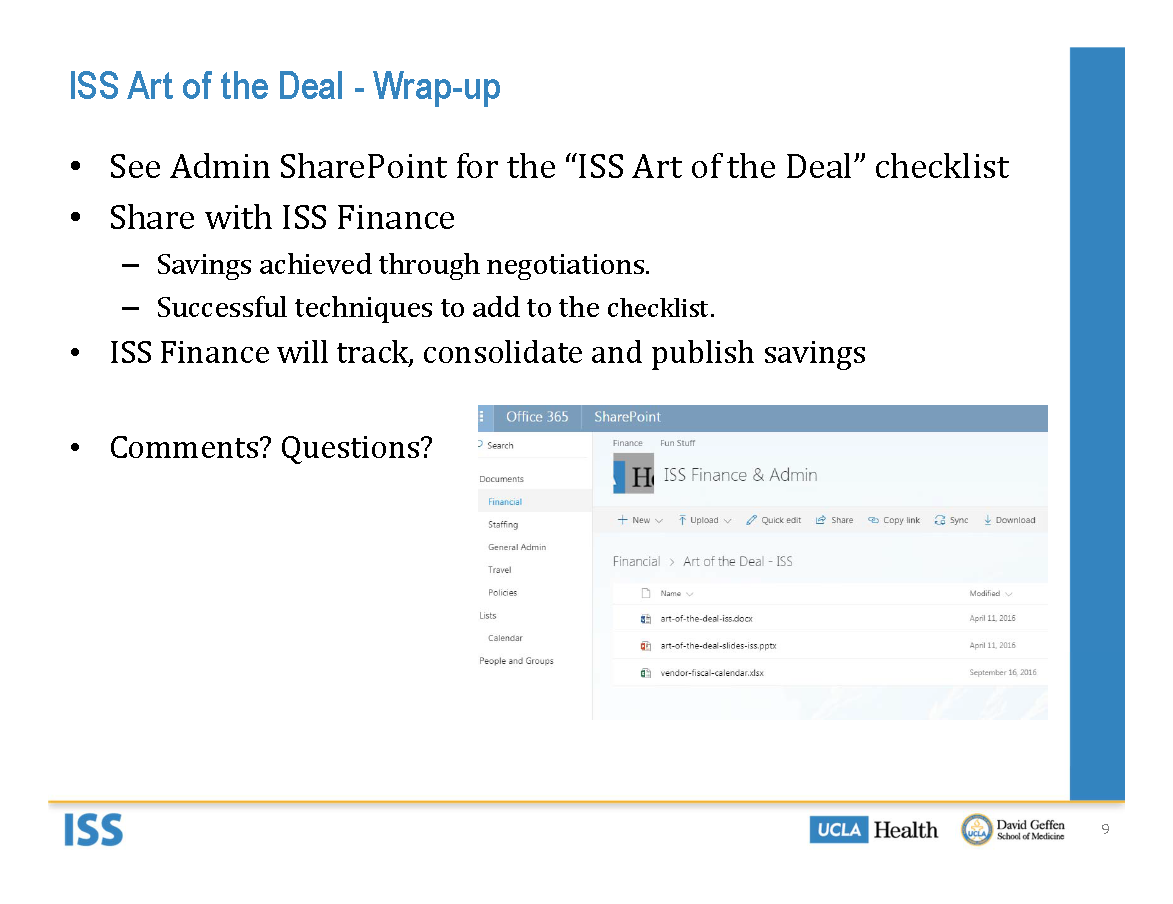 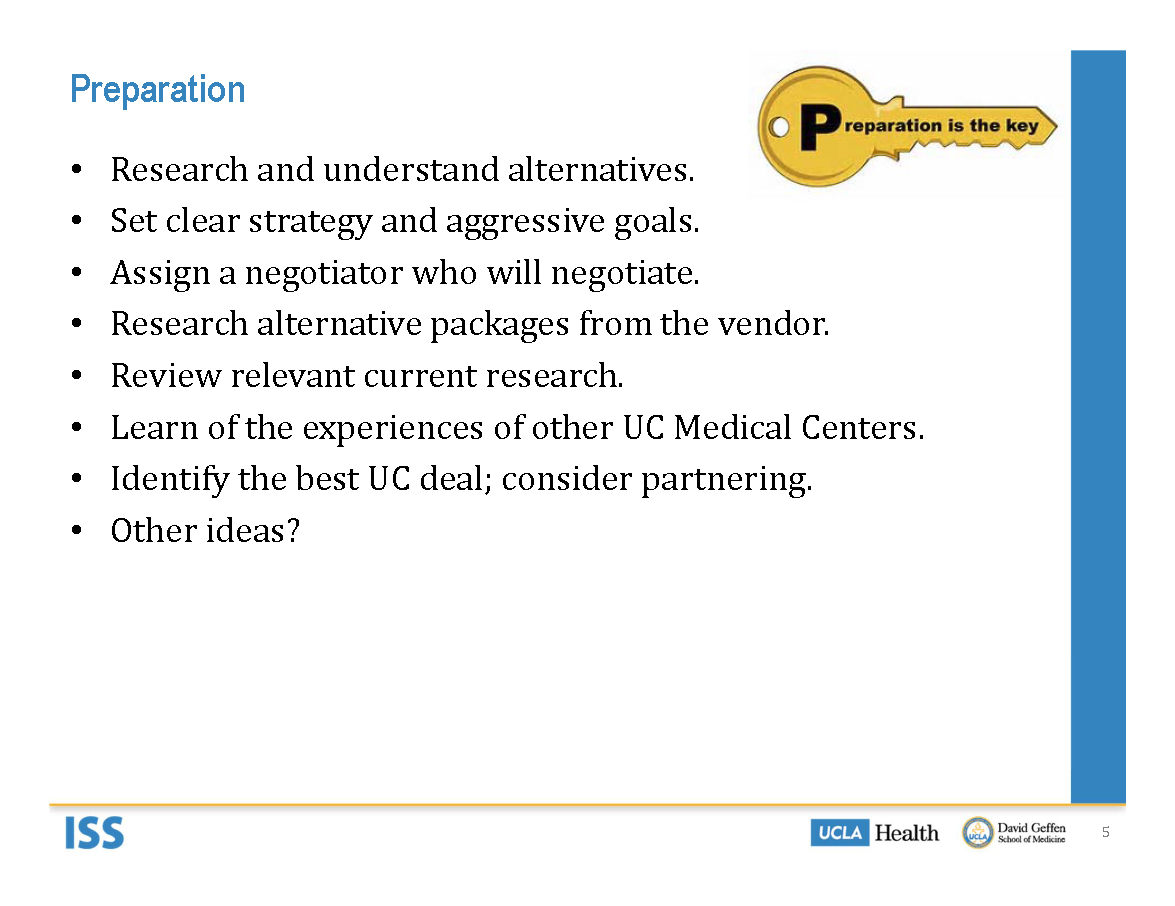 UC Tech - 7/16/2019
UCLA Health IT
#12
Enhancing Negotiation Skills
Reference material/tools
Vendor year-end schedules.
Negotiation checklist.
Excel financial tools to assess & compare offers.
Required vendor offer format.
Major negotiation timeline & responsibilities. *
Manager/director full-day offsite
Half-day spent refreshing the strategic plan.
Half-day spent in negotiations workshop.
* Under development
UC Tech - 7/16/2019
UCLA Health IT
#13
Tracking and ReportingPhase I
Created IT Savings Tracker.
Directors or designees update it.
IT leaders discuss results monthly.
Shared quarterly with full IT staff.

Terms defined, rules in place.
Standardized capture & display.
Responsibilities made clear.
Visibility.
UC Tech - 7/16/2019
UCLA Health IT
#14
Tracking and ReportingPhase II
Included all large spends in IT Savings Tracker.
Directors enter related savings or no savings. 
Can also enter savings not related to spends.
Immediate graphical updates included.

Increased consciousness of spend & savings.
Subtle encouragement to deliver savings.
More likely savings would not be overlooked.
Ability to clearly tie back savings to budget/plan.
UC Tech - 7/16/2019
UCLA Health IT
#15
IT Savings Tracker Process
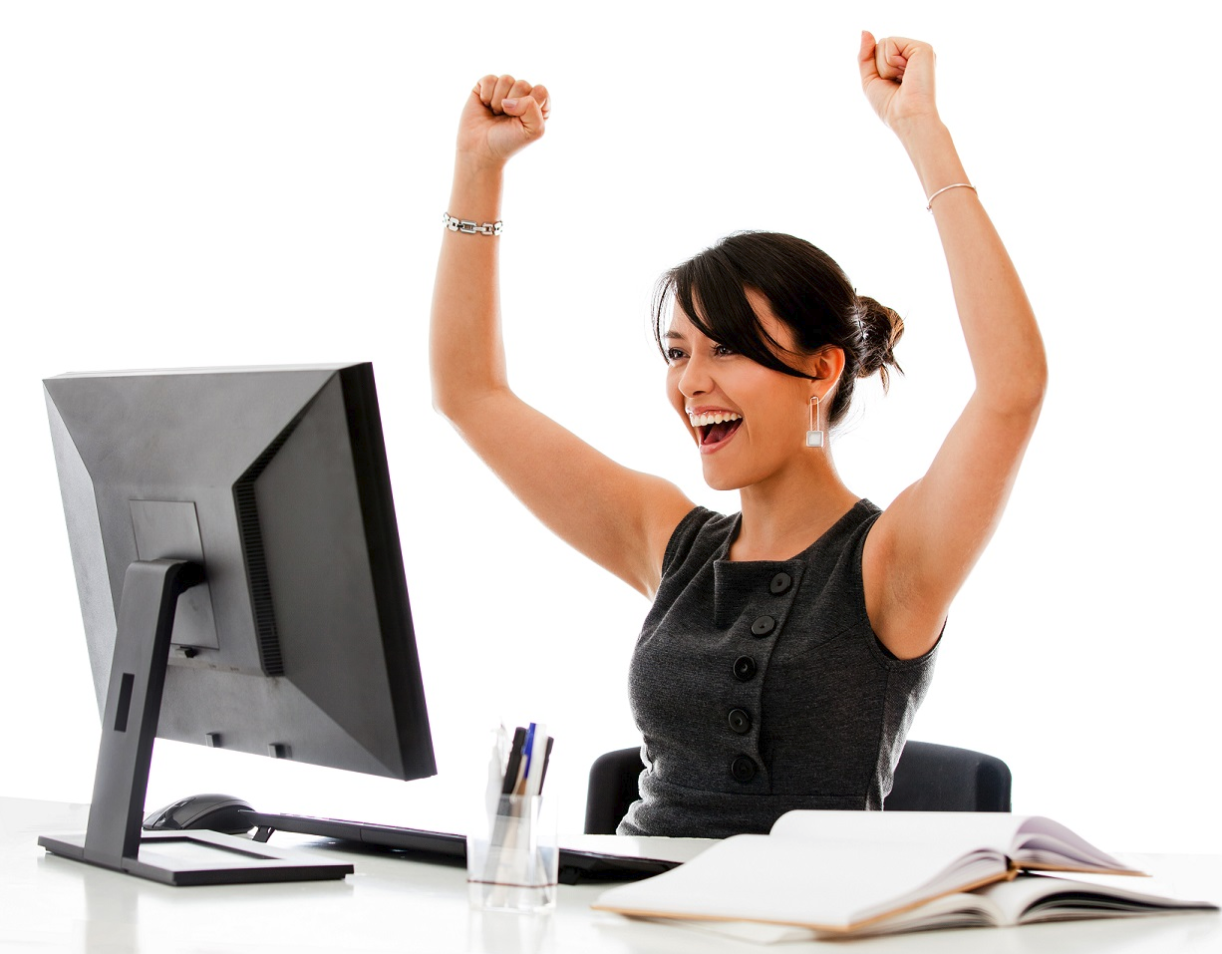 IT Capital Tracker
Review & Update
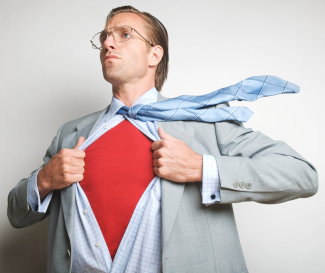 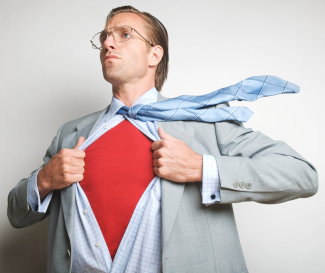 Action List
Action List
IT Savings Tracker
IT Directors
Scripted Update
Quality Review
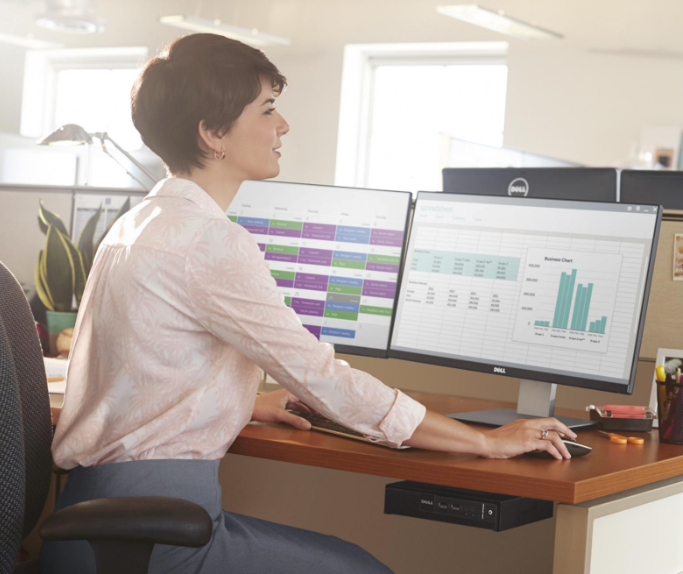 IT Expense Tracker
Pulls all new spend > $50K
Freezes entries since last update
Clears the input form
IT Finance
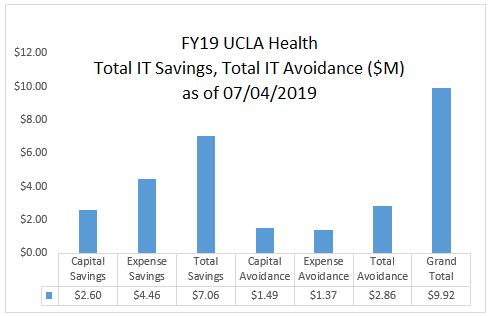 UC Tech - 7/16/2019
UCLA Health IT
#16
Visualizations
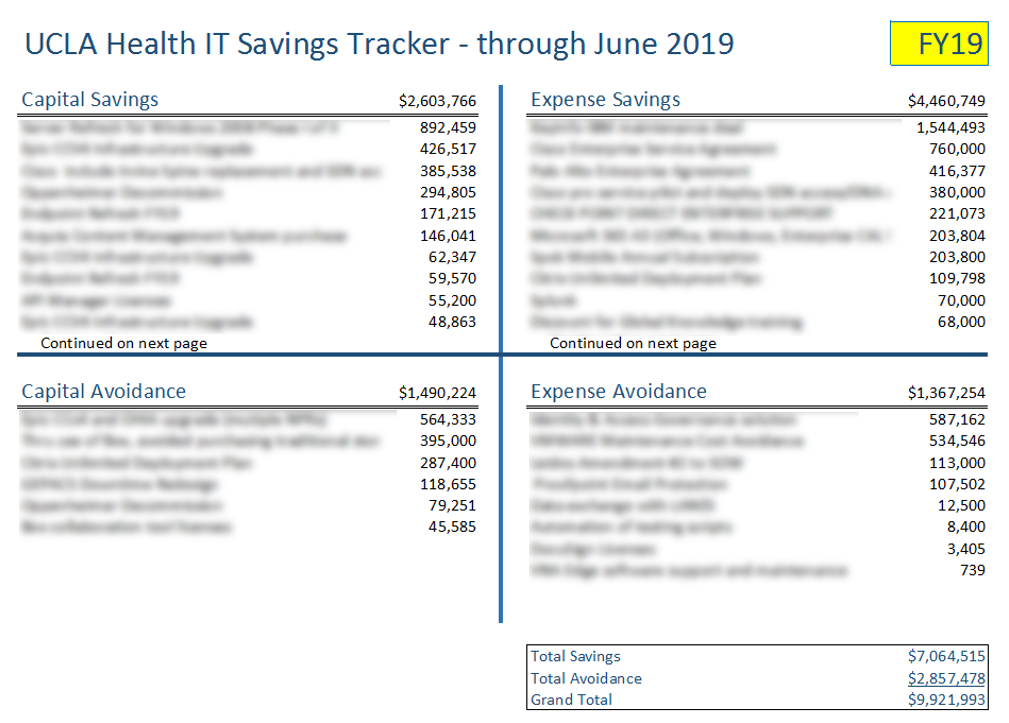 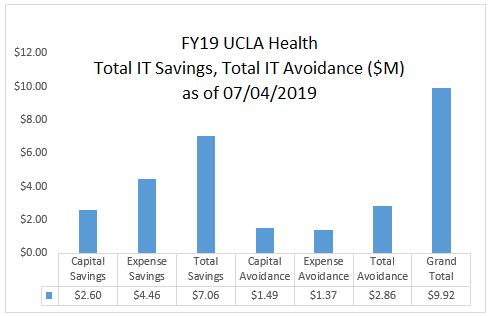 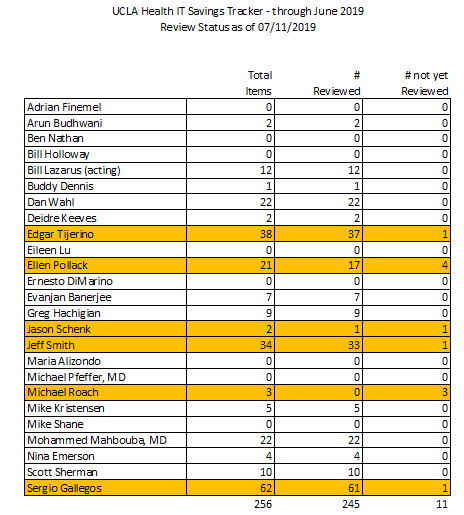 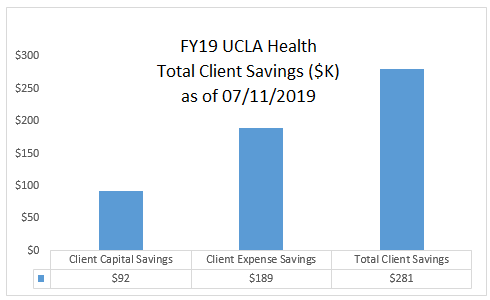 UC Tech - 7/16/2019
UCLA Health IT
17
Guidelines
“Savings” indicates item was budgeted.
“Avoidance” indicates it was unplanned.
Savings must be result from our actions.
Only count savings beyond normal discounts.
Savings are amortized over service period.
User and IT savings are tracked separately.
All savings are categorized by method.
UC Tech - 7/16/2019
UCLA Health IT
#18
Results
$25 million
in savings &
avoidance
over 3 years!
UC Tech - 7/16/2019
UCLA Health IT
#19
A Strategic Approach to IT Savings:
Technology Leaders as Business Leaders
Questions?
UC Tech - 7/16/2019
UCLA Health IT
20
Optional slide if asked how savings calculated.
UC Tech - 7/16/2019
UCLA Health IT
21
Savings Calculation Example
$1M FY20 budget for XYZ software. Have been renewing annually.
Rack price turns out to be $1.2M, or $960K with standard 20% educational discount.
3-year renewal for $2.088M ($696K/year, 42% discount). Includes $100K “free” consulting/year (not budgeted).
Savings calculation:
Spend with 20% educational discount 	$960K
Actual spend with 42% discount 		$696K
Expense Savings 				$264K
Expense Avoidance 			$100K
Total Expense Savings & Avoidance		$364K	
Record additional savings, not cash flow, not budget.
UC Tech - 7/16/2019
UCLA Health IT
#22